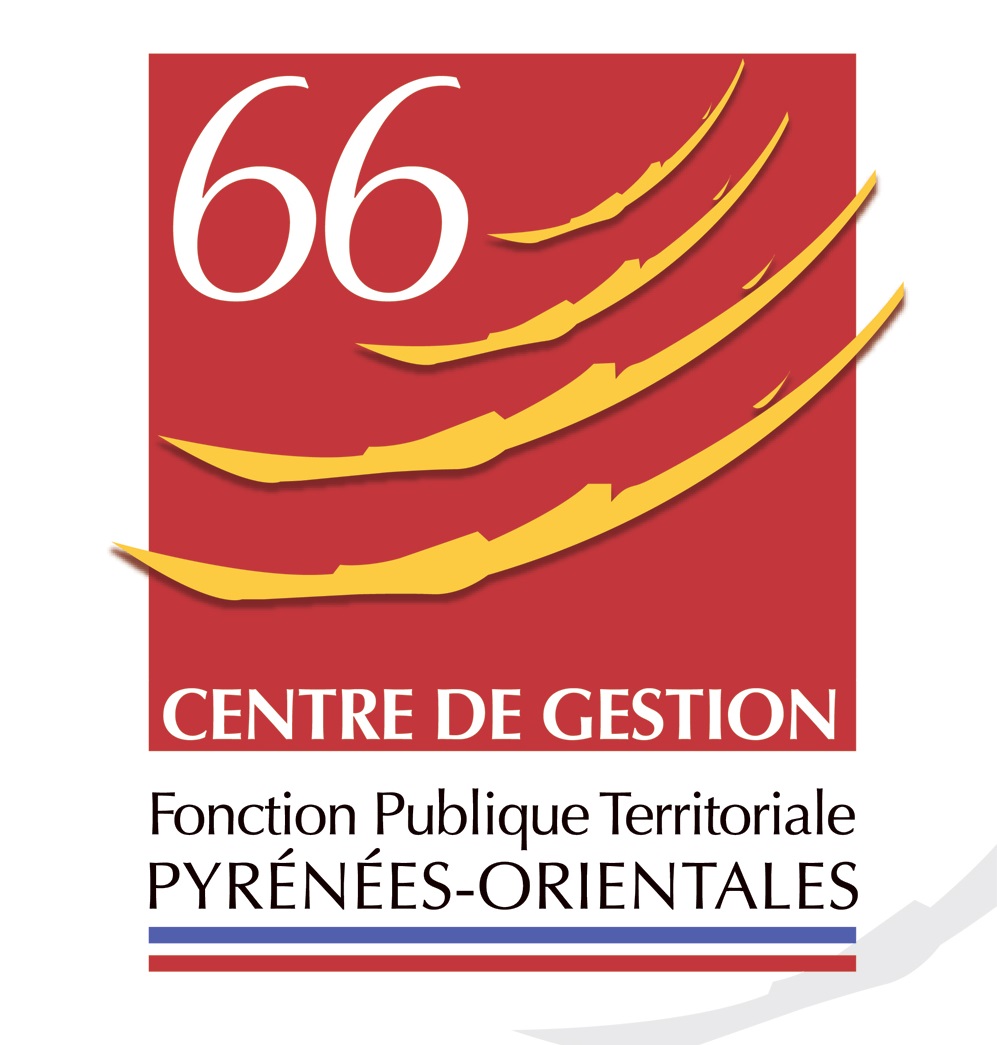 Elus
Maire
Conseil d’administration CCAS
Adjoints Commissions
Adjoints Commissions
Encadrement intermédiaire
Services techniques
Secrétaire de mairie
Affaires scolaires
Espaces verts
Entretien voirie
Bâtiments
Cimetière
Manifestations
Sports
Accueil
Etat civil
CNI/Passeport
Urbanisme
RH
Comptabilité
ATSEM
Cantine
Agent opérationnel
nombre agent + grade
nombre agent + grade
nombre agent + grade